Chapters 17 and 18 Vocabulary
Mr. Greaser
Varna
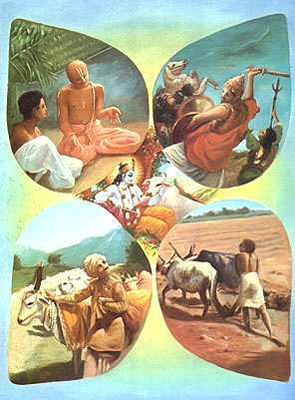 One of the four broad classes of human society under Hinduism
Caste
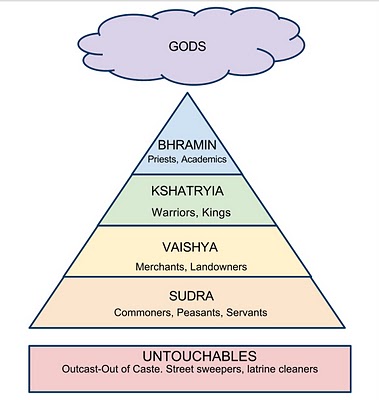 Social class a person is born into and can-not change
Reincarnation
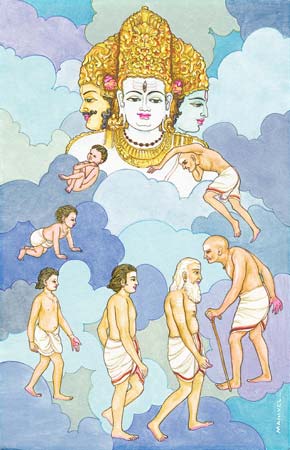 Belief that after a person dies, his or her soul is reborn into another body
Dharma
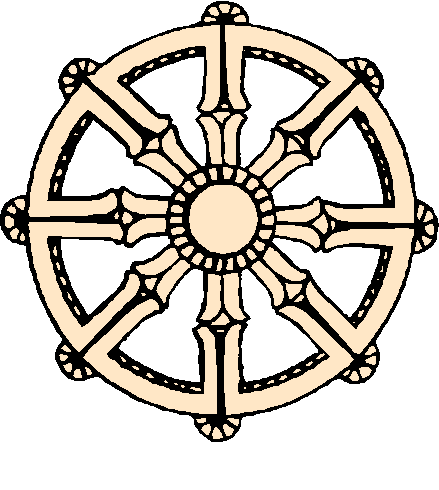 Duty in Hinduism
Karma
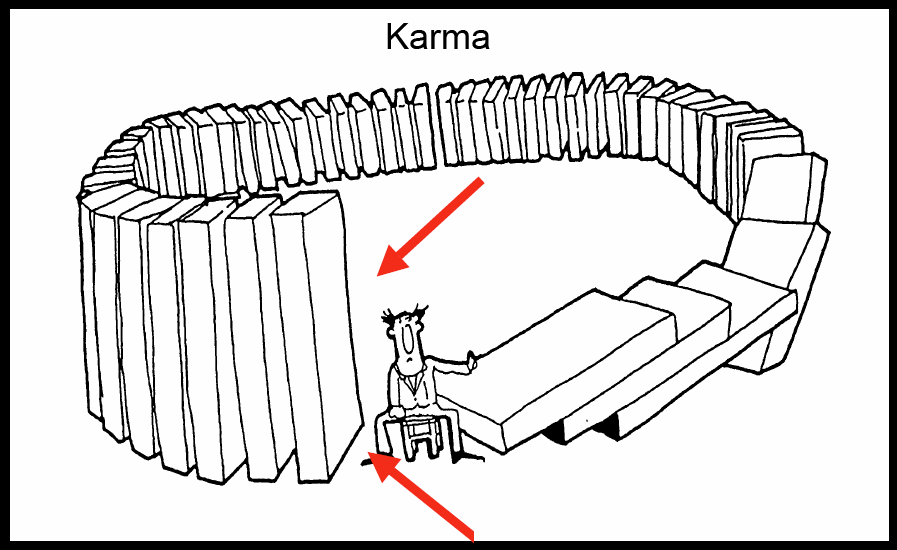 Belief in Hinduism, that one’s actions in  past lives determine the spiritual level into which one is reborn
Nirvana
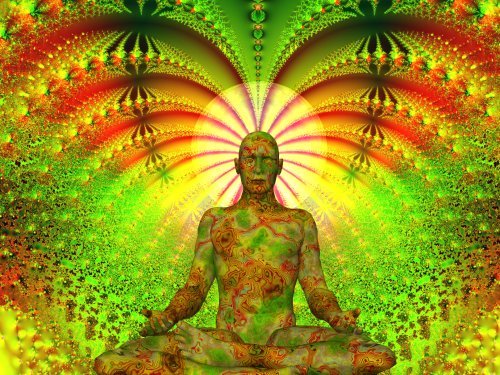 State of perfect peace and an end to the cycle of rebirth; the goal of following the Eightfold Path in Buddhism
Civil Disobedience
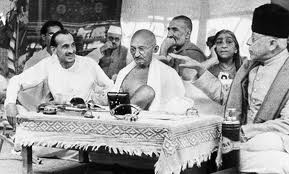 Use of nonviolent protests to challenge a government or its laws
Boycott
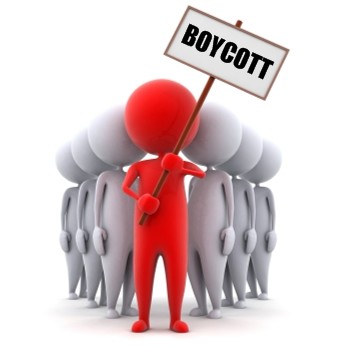 To refuse to buy items from a particular country
Dzong
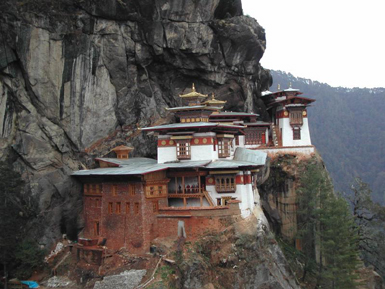 Buddhist center of prayer and study
Green Revolution
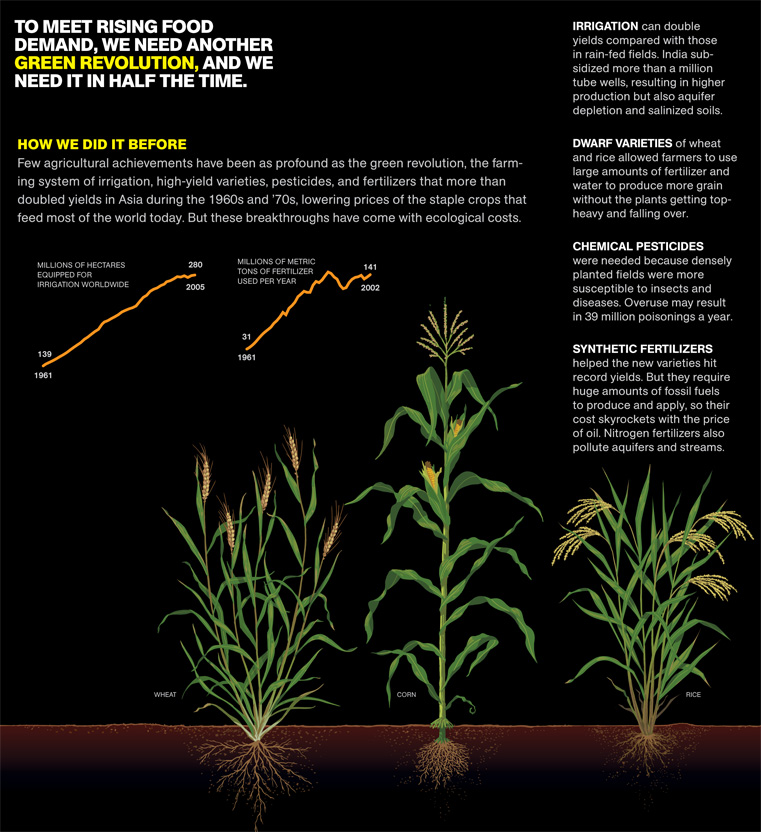 Effort to use modern techniques and science to increase food production in poorer countries
Jute
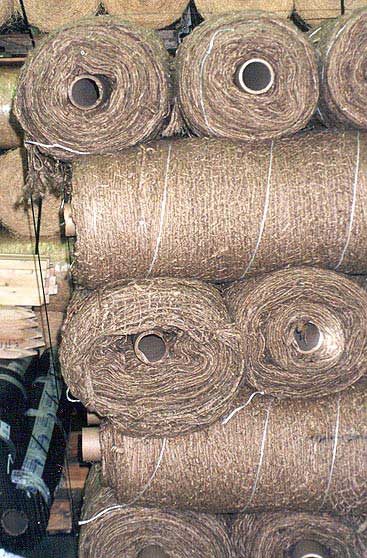 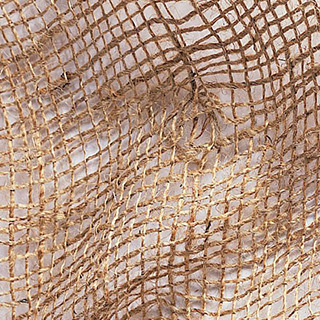 Plant with a tough fiber that is used for making rope, burlap bags, and carpet backing
Cottage Industry
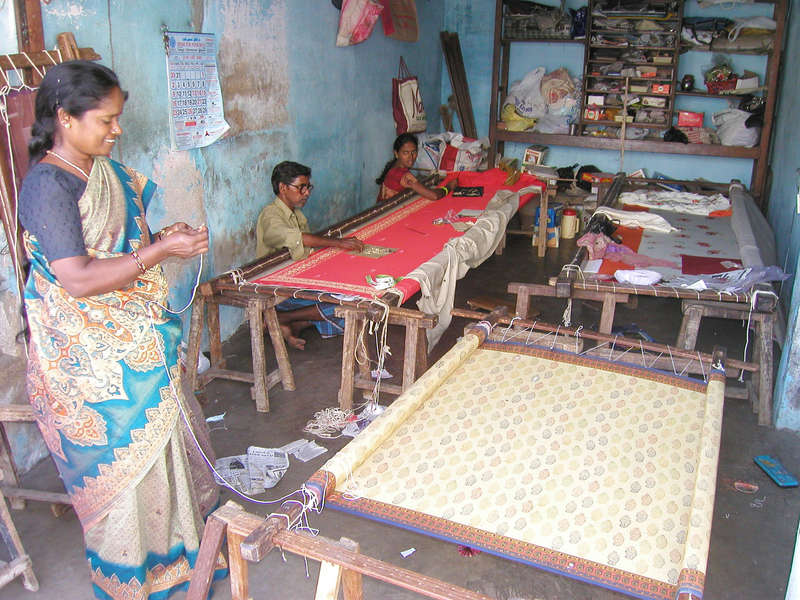 Home-or village-based industry in which people make simple goods using their own equipment
Outsourcing
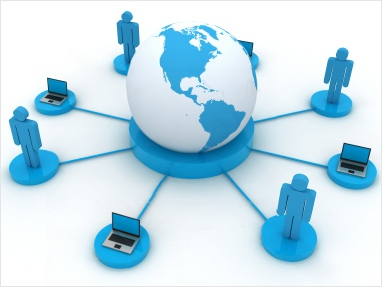 Hiring workers in other countries to do a set of jobs
Nationalize
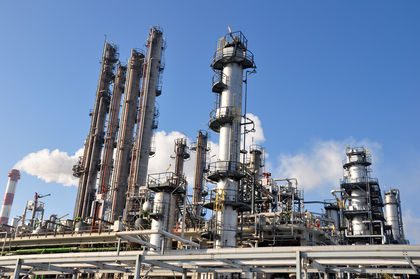 Taking control of an industry or company by a government
Ship breaking
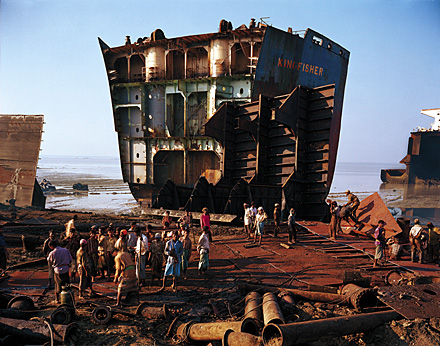 Bringing ashore large ships that are retired and are cut into pieces and sold
Consumer goods
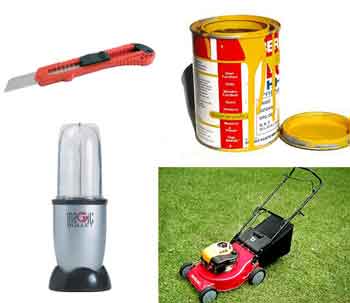 Products people use for personal use
Tsunami
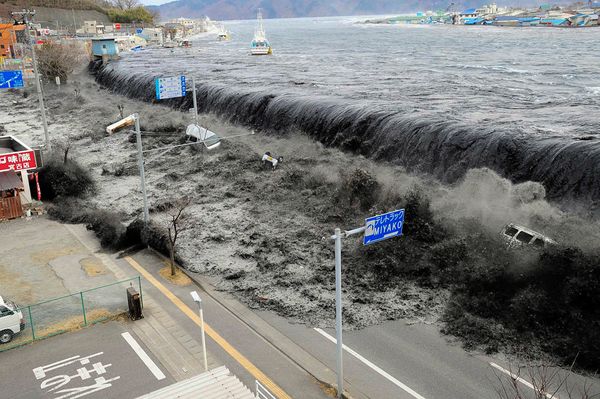 Huge ocean wave caused by an earthquake on the ocean floor